1948 год

1950 год

1951 год

1953 год

1954 год
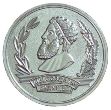 Гридцин Геннадий
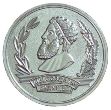 Решетникова Лизавета
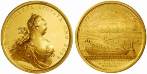 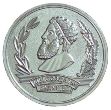 Завьялова Мария
Жбанова Ирина
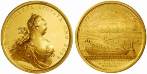 Старикова Вероника
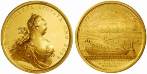 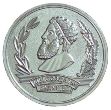 Книгина марта
Рыбасов Владимир
1956 год

1965 год

1966 год


1967 год

1968 год
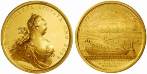 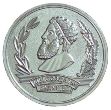 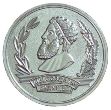 Жуков Виктор
Тимонин Владимир
Посадский Юрий
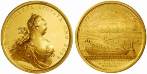 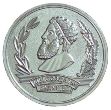 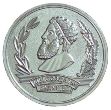 Немкова Надежда
Федосенко Галина
Лушникова Людмила
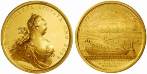 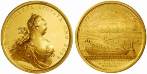 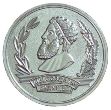 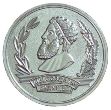 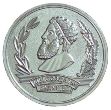 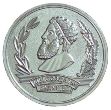 Халуимов Евгений
Кожуховская Светлана
Халяпина Валентина
Коваленко Людмила
Коваленко Надежда
Красавина Галина
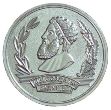 Загайнов Владимир
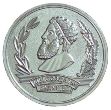 Тюзина Наталья
1971 год

1976 год

1977 год

1980 год

1981 год
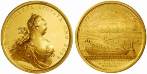 Бондаренко Надежда
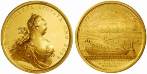 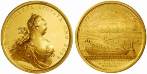 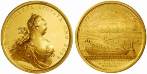 Раков Виктор
Войда Елена
Засенко Елена
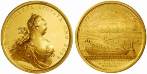 Вермеличева Татьяна
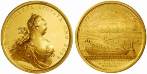 Новиков Алексей
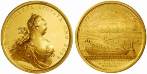 Филатов Сергей
1991 год

1993 год

1995 год

1996 год

1997 год
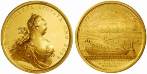 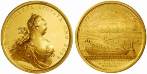 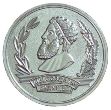 Михеева Олеся
Алтыбаева Наталья
Козлов Владимир
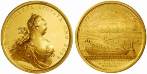 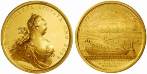 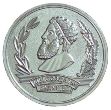 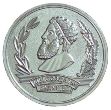 Потявин Василий
Засенко Екатерина
Окладникова Елена
Перепелкина Ольга
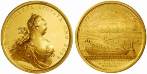 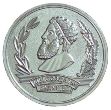 Арнольд Инна
Савоськина Анна
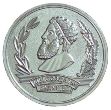 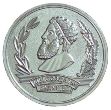 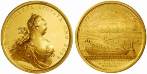 Кроп Юлия
Мальцева Наталья
Окладникова Наталья
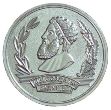 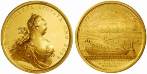 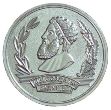 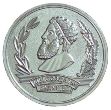 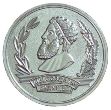 Зуева   Ольга
Михеева Екатерина
Шайдовская 
Анастасия
Гавриченко Юлия
Жевайкина Юлия
1998 год

1999 год

2000 год

2001 год

2002 год
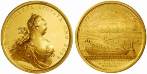 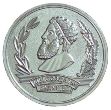 Донченко Татьяна
Ростовцева Яна
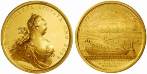 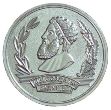 Демин Роман
Заботин Константин
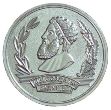 Чеботарева Юлия
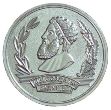 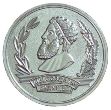 Вильмова Наталья
Дорофеева Олеся
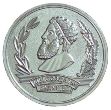 Груздева Дарья
2003 год

2004 год

2005 год

2006 год

2007 год
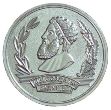 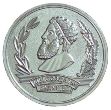 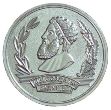 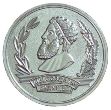 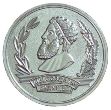 Новикова Анна
Букреев Тимур
Волкова Юлия
Ирбеткина Ксения
Пильникова Наталья
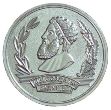 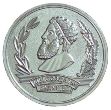 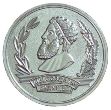 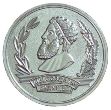 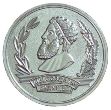 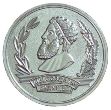 Дейнеко Наталья
Журавлева Татьяна
Процюк Елена
Малышкина Ольга
Колесникова Полина
Нарутдинова Наталья
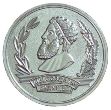 Лунева Анастасия
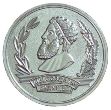 Метелев Михаил
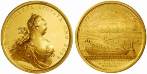 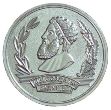 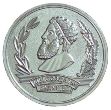 Лузин Родион
Селицкая Екатерина
Ким Екатерина
2008год

2009год

2010 год

2011 год

2012 год
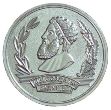 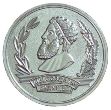 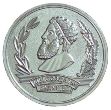 Голубкова Марина
Казакова Дарья
Сарана Анна
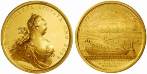 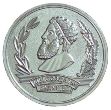 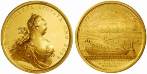 Родзян Софья
Тендитная Екатерина
Вузова Анна
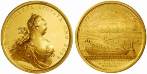 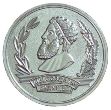 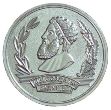 Гаранин Роман
Исламова Этери
Борисенко Алиса
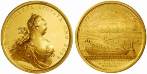 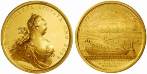 Селицкая Евгения
Метелёв Андрей
2013 год

2014 год

2015 год

2016год

2017 год
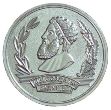 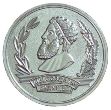 Кузин Владислав
Черепанова Анастасия
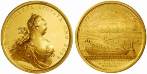 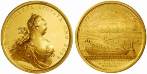 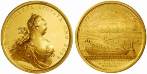 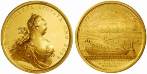 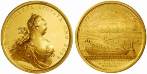 Зараменская Анна
Немченкова Наталья
Сумбаева Елизавета
Букал Владислав
Деревянко Ирина